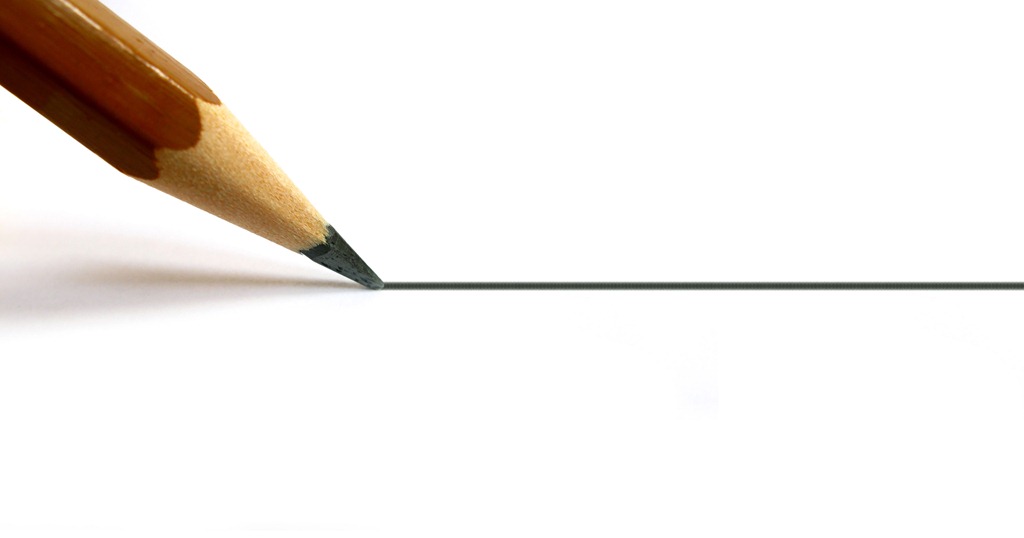 Klimata politika I
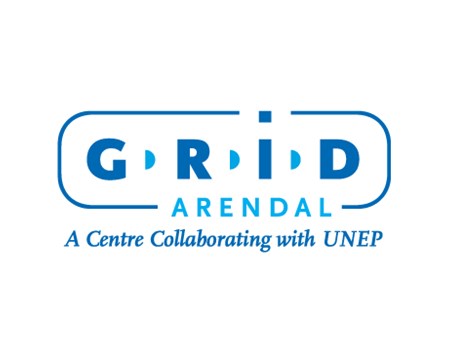 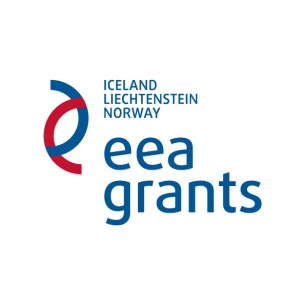 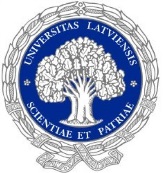 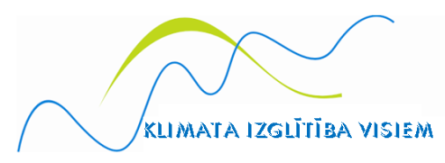 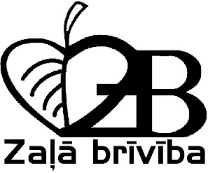 KLIMATA POLITIKAS PAMATVIRZIENI
Klimata politikas (angļu val. climate policy) veidošanās un attīstība ir saistīta ar šobrīd novērojamo klimata pārmaiņu rašanos, pastiprināšanos un izraisītajām ietekmēm
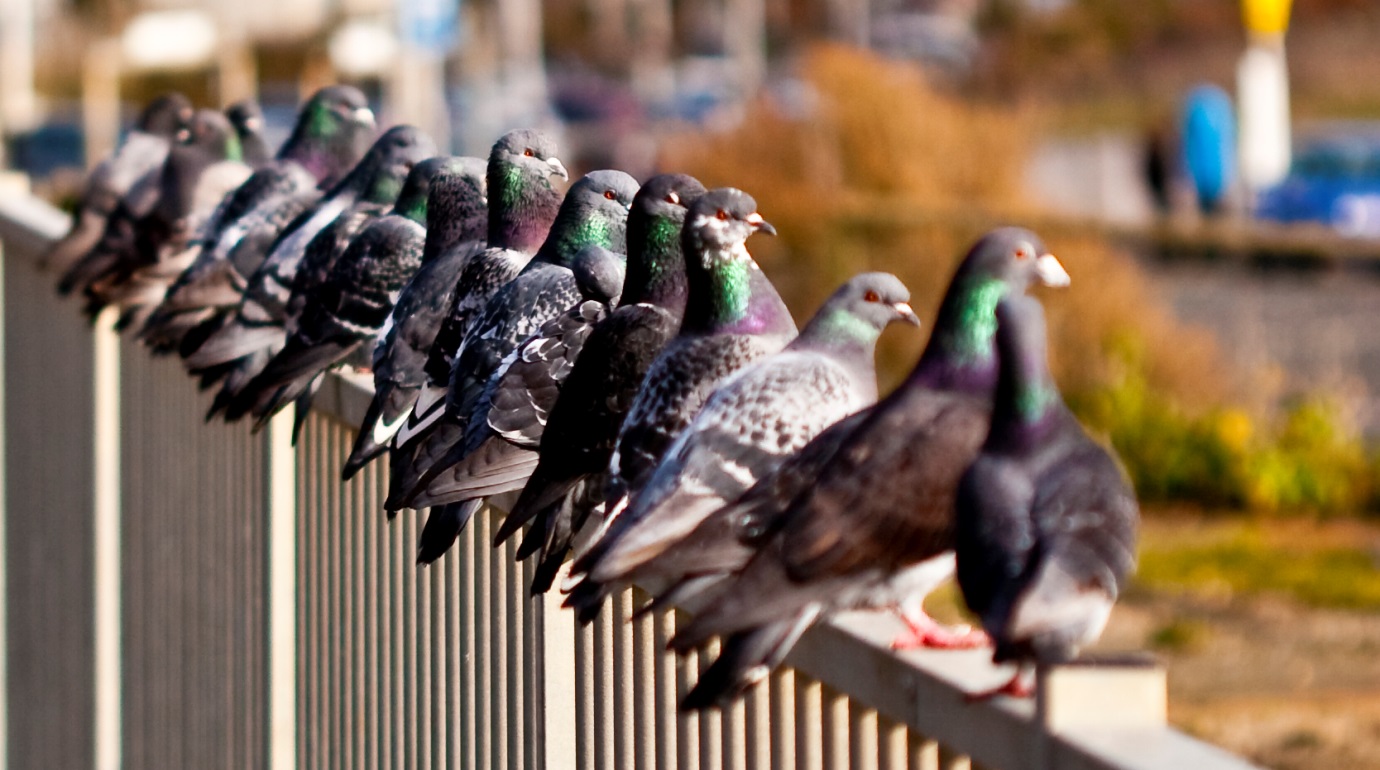 Klimata pārmaiņu novēršana – climate change mitigation
Pielāgošanās klimata pārmaiņām – adaptation to climate change
Klimata politikā šobrīd izdalāmi divi pamatvirzieni:
Senākais ir klimata pārmaiņu novēršanas virziens – tas izveidojās līdz ar prognozēm par klimata pārmaiņu rašanos un apziņu par nepieciešamību tās novērst vai vismaz samazināt
Turpretim pielāgošanās klimata pārmaiņām virziens radās salīdzinoši nesen – kad tika konstatēts, ka pilnībā novērst klimata pārmaiņas neizdosies, un ir nepieciešams mazināt to radītos riskus
Klimata pārmaiņu novēršanas politikas mērķis ir novērst antropogēni izraisītās klimata pārmaiņas un panākt 
klimata sistēmas stabilizēšanos
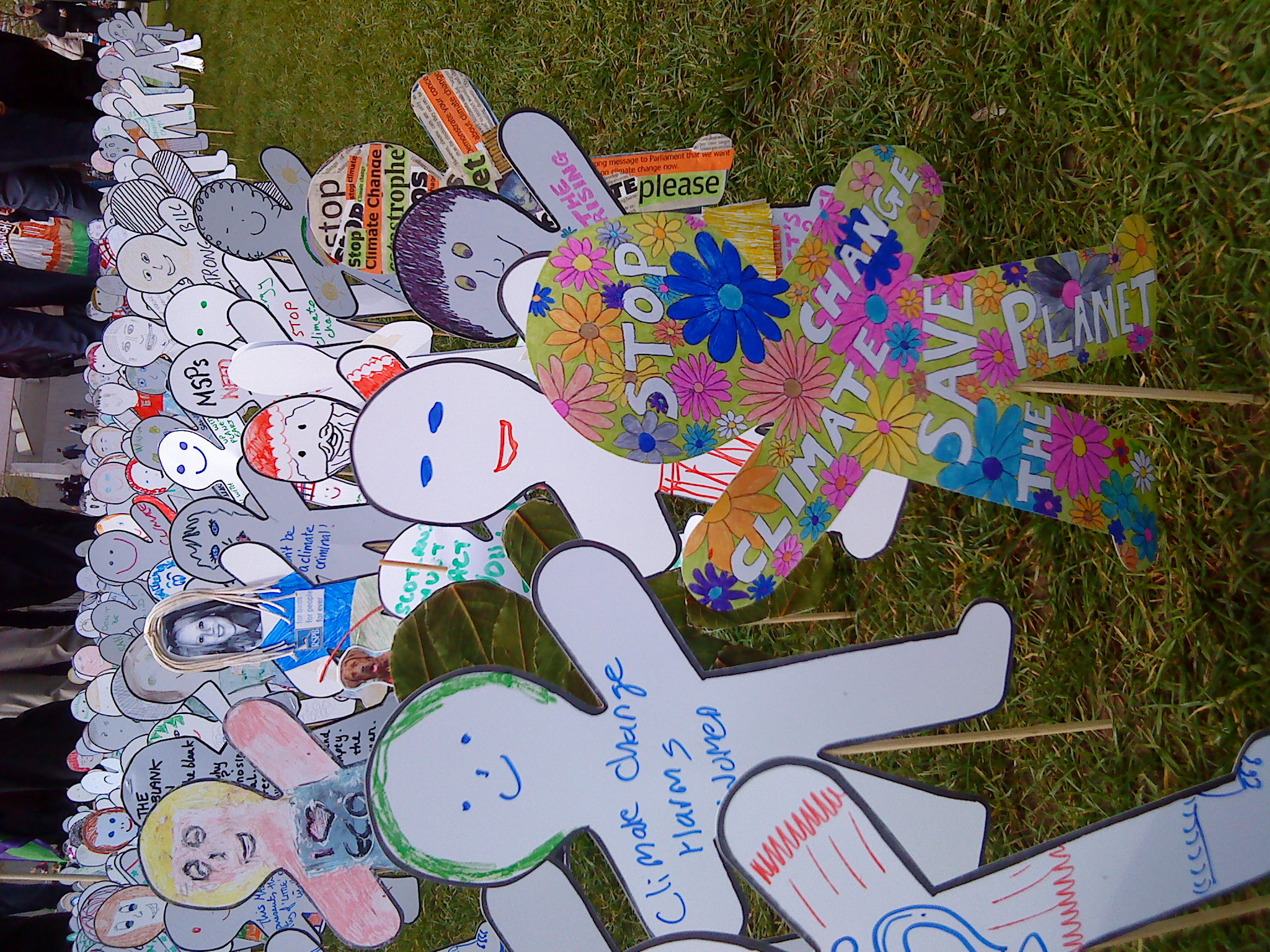 Klimata ģeoinženierijas rezultātā 
Nodrošinot siltumnīcefekta gāzu (SEG) daudzuma ierobežošanu atmosfērā
Klimata pārmaiņu novēršanu teorētiski iespējams sasniegt divējādi:
Klimata ģeoinženierija paredz tiešu iejaukšanos atmosfēras dabiskajos procesos, lai samazinātu SEG daudzumu vai samazinātu saules starojuma absorbēšanos Zemes atmosfērā
Oglekļa dioksīds (CO2) – rodas visos degšanas procesos
Metāns (CH4) – rodas galvenokārt dažādos pūšanas procesos
Slāpekļa oksīds (N2O) – rodas galvenokārt degšanas procesos un mēslojuma izmantošanas rezultātā
Fluorogļūdeņraži (HFCs), perfluorogļūdeņraži (PFCs) un sēra heksafluorīts (SF6) – izmanto dažādās rūpnieciskās iekārtās, piemēram, aukstuma iekārtās
SEG grupā ietilpst 
3 vielas un 3 vielu grupas:
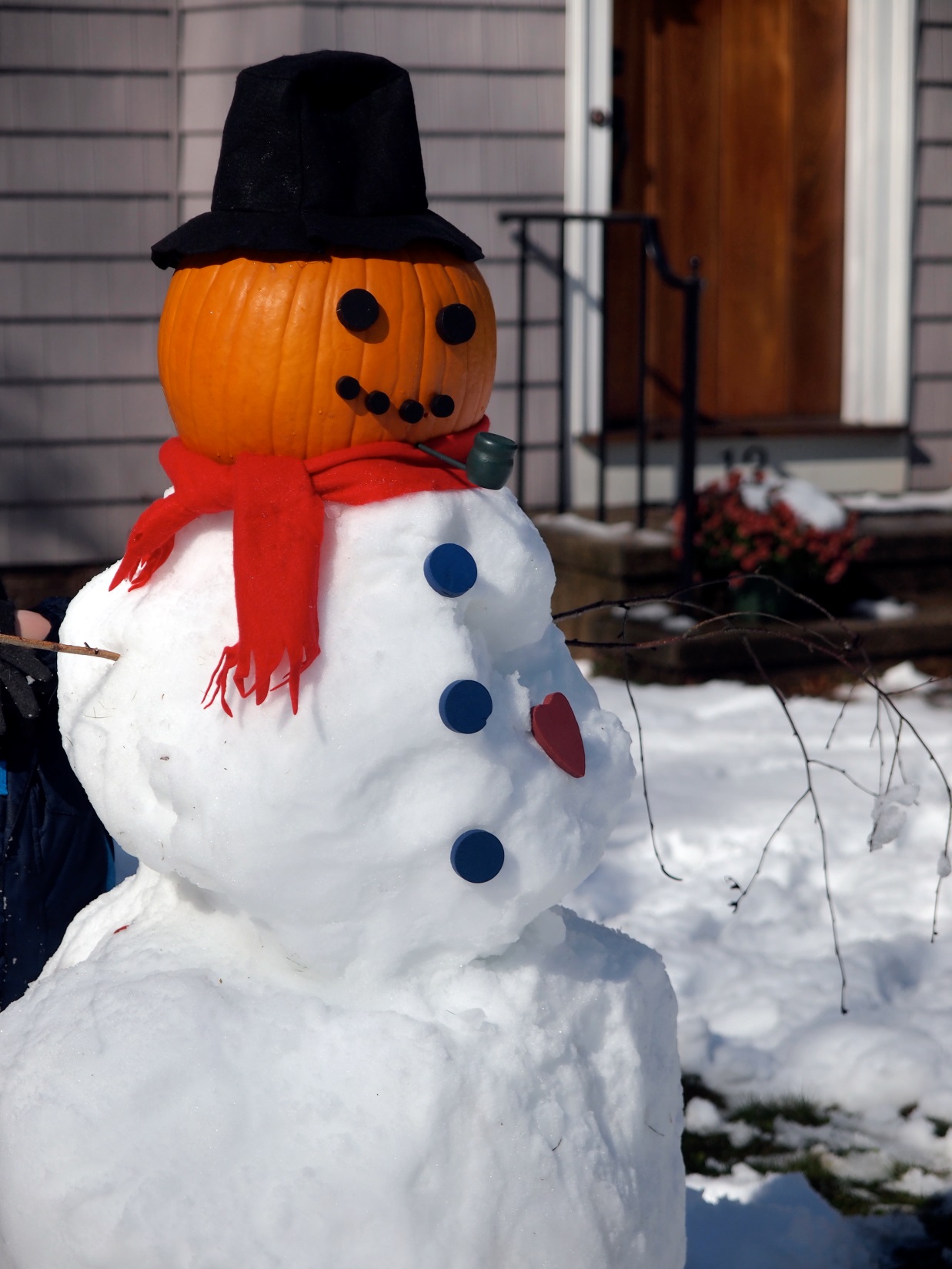 Klimata politikas mērķis ir virzība uz oglekļa mazietilpīgu attīstību (OMA) un pret klimata pārmaiņām noturīgu sabiedrību
Klimata politikas veidošana un ieviešana iespējama gan nacionālā, gan reģionālā mērogā
Lielā mērā klimata politikas pasākumi aktuāli arī mājsaimniecībām un ikvienam sabiedrības loceklim
OMA nodrošina ne vien SEG emisiju daudzuma ierobežošanu, bet arī jaunu darba vietu radīšanu un dzīvesvides drošības uzlabošanos, ekonomikas konkurētspējas paaugstināšanu u.c.
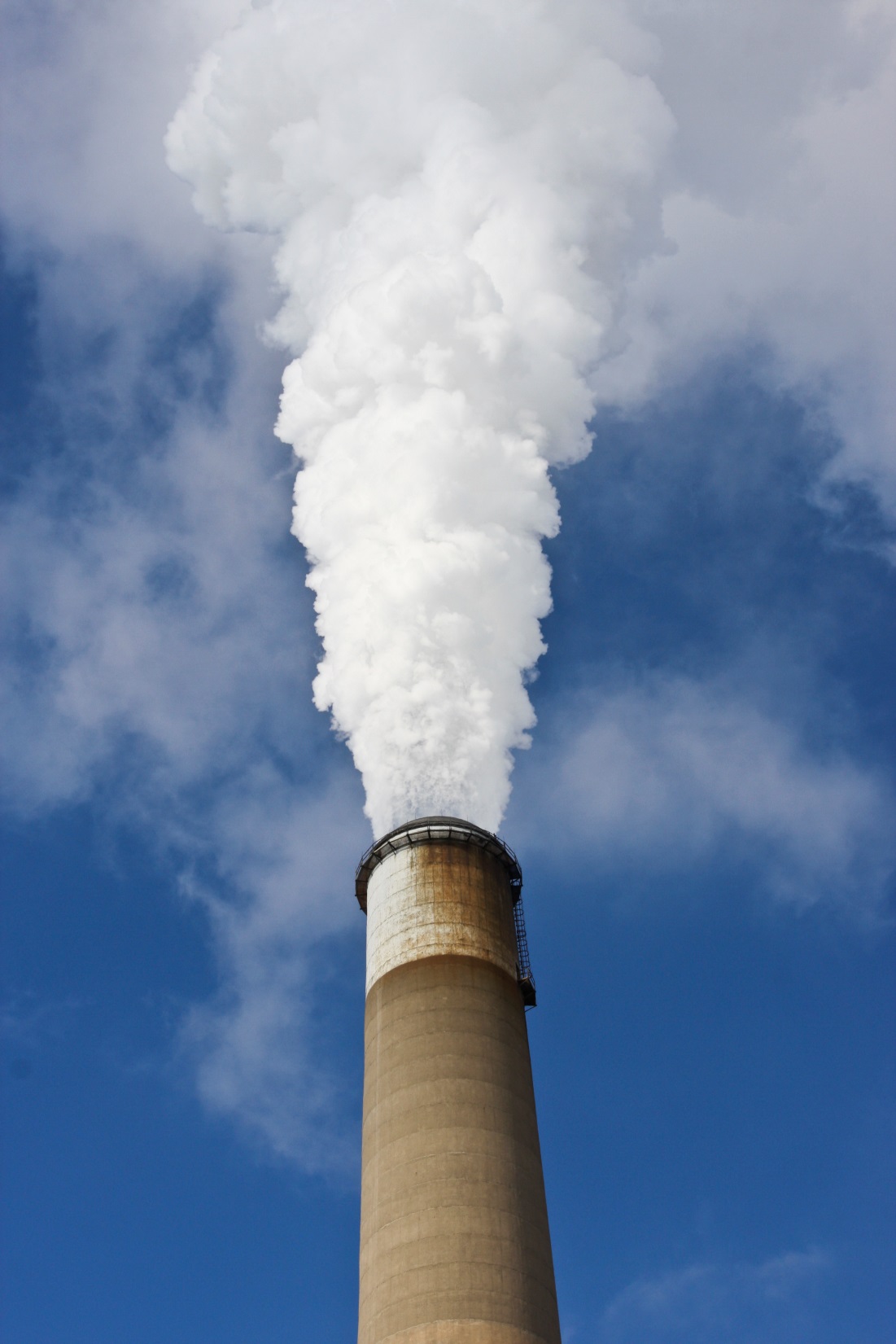 Ņemot vērā SEG emisiju avotu dažādību, SEG emisiju ierobežošanas nolūkā uzmanība jāpievērš visām tautsaimniecības nozarēm (sevišķi, enerģētikai, transportam un lauksaimniecībai), kā arī mājsaimniecību ieradumiem un patēriņam
CO2 piesaistes nodrošināšana un palielināšana galvenokārt ir saistīta ar mežsaimniecību
CO2 piesaisti nodrošina fotosintēzes process, kas notiek visās augu zaļajās daļās – pēc CO2 piesaistīšanas tiek atbrīvots skābeklis (O2) un augā paturēts ogleklis (C)
Savukārt SEG noglabāšana zemes struktūrās nozīmē SEG iesūknēšanu un uzglabāšanu pazemē līdzīgā kā tas tiek darīts ar dabasgāzi
Viens no nozīmīgākajiem brīžiem oglekļa mazietilpīgas attīstības ieviešanā ir ekonomiskās attīstības atsaiste no ietekmes palielinājuma uz klimatu, proti, situācija, kad ilgtermiņā, palielinoties iekšzemes 
kopproduktam (IKP), vairs nav novērojams proporcionāls SEG emisiju pieaugums
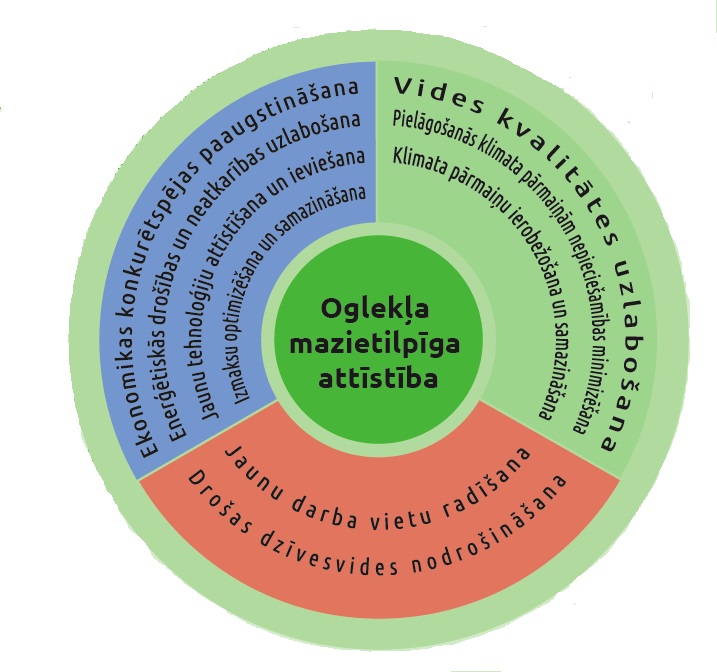 OMA apvieno klimata politikas un ilgtspējīgas attīstības politikas mērķus
Lai gan ilgtspējīga attīstība ir plašāks jēdziens, ņemot vērā to, ka OMA ir daudz konkrētāks jēdziens, mūsdienās aizvien biežāk ilgtspējīgas attīstības kontekstā runā tieši par OMA
OMA koncepts atbilst visām trim ilgtspējīgas attīstības dimensijām (vide, ekonomika un 
sociālie aspekti)
Pielāgošanās klimata pārmaiņām politikas mērķis ir samazināt klimata pārmaiņu negatīvās ietekmes un izmantot klimata pārmaiņu radītās iespējas
Nepieciešamība pielāgoties klimata pārmaiņām tiešā veidā saistīta ar klimata pārmaiņu novēršanu – jo ātrāk tiek novērstas klimata pārmaiņas, jo vajadzības pēc pielāgošanās klimata pārmaiņām ir mazākas
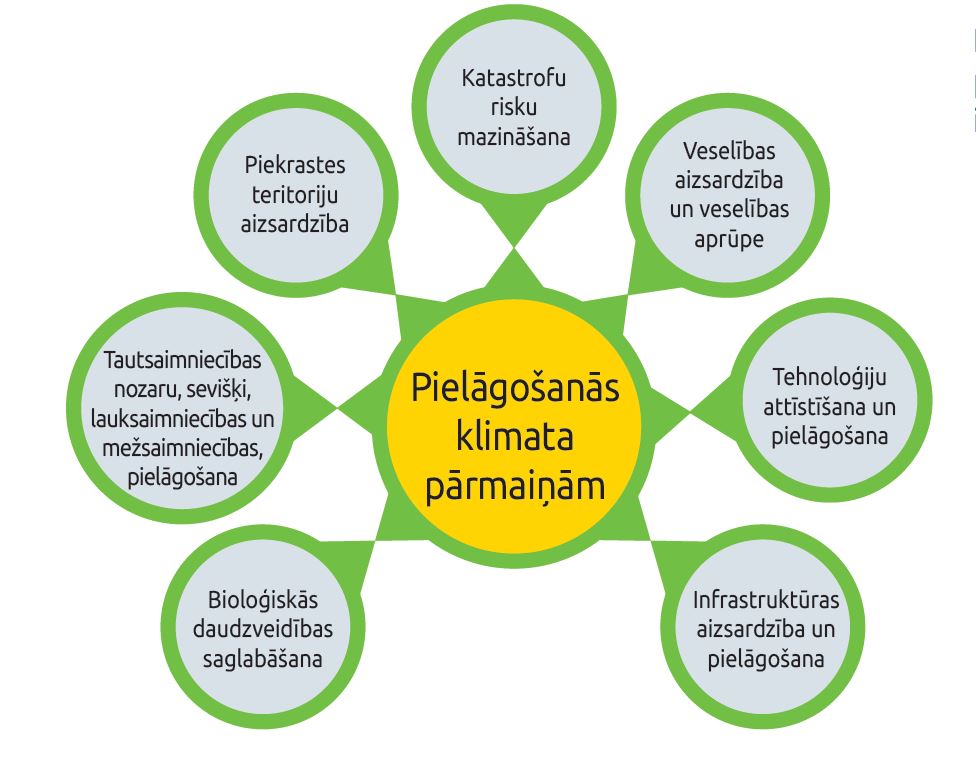 Pielāgošanās klimata pārmaiņām pasākumi ir vērsti uz cilvēku, ēku, infrastruktūras, uzņēmējdarbības un ekosistēmu aizsardzību
Pielāgošanās klimata pārmaiņām ietvaros jādomā gan par tautsaimniecības nozaru pielāgošanu un infrastruktūras aizsardzību, gan arī par katastrofu riska mazināšanu, piekrastes teritoriju aizsardzību, veselības aizsardzību, bioloģiskās daudzveidības saglabāšanu u.c.
Pielāgošanās klimata pārmaiņām nozīmē klimata pārmaiņu radīto risku pārvaldību
KLIMATA POLITIKAS INSTRUMENTI
Ekonomiskos instrumentus
Fiskālos instrumentus
Finanšu instrumentus
Klimata politikas mērķu sasniegšanai galvenokārt izmanto tos pašus instrumentus, ko vides aizsardzības mērķu sasniegšanai, proti:
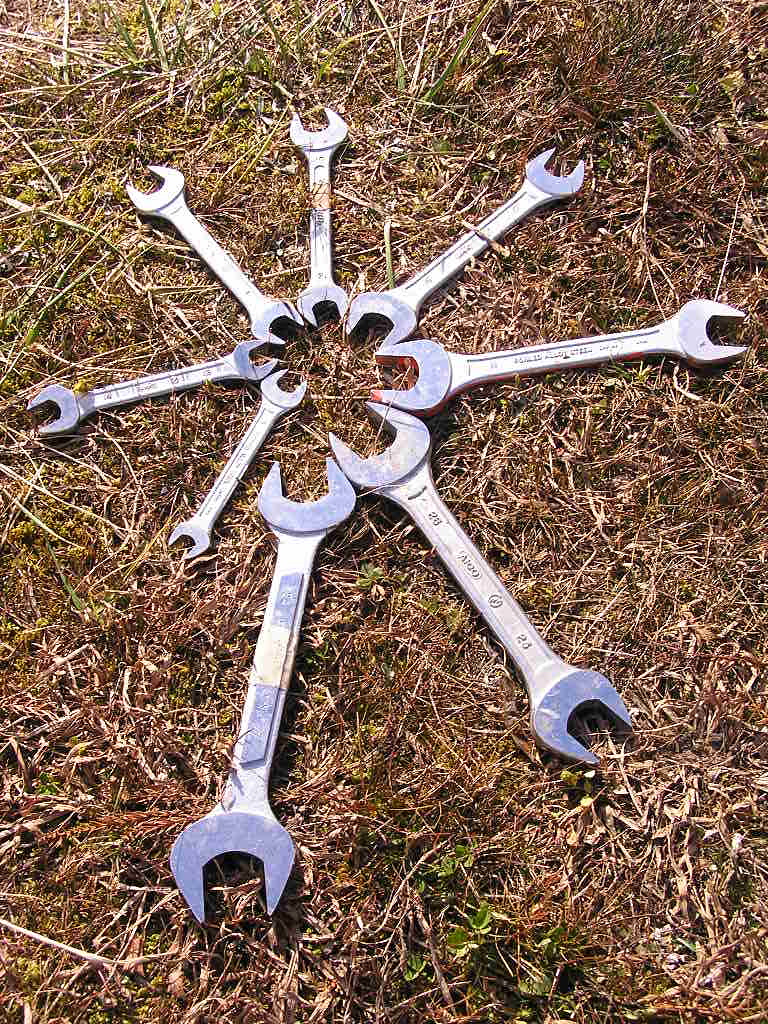 Klimata politikai raksturīgs tas, ka vairums instrumentu ir citu nozaru pārziņā, un klimata politikas mērķu sasniegšanai tie nevis tiek radīti no jauna, bet gan pielāgoti klimata politikas prasībām
Klimata politikas veiksmīgai īstenošanai tādējādi sevišķi svarīga dažādu nozaru politiku saskaņotība
Klimata politikas īstenošana ir balstīta uz zinātni un pētniecību, SEG inventarizāciju un prognozēšanu, kā arī dažādu klimata politikas pasākumu 
uzraudzību un kontroli
Būtiskākos klimata politikas pasākumus var iedalīt četrās grupās:
Informēšana un izglītošana
Likumdošanas nosacījumi
Oglekļa cenas iekļaušanas instrumenti
Finansiālā atbalsta nodrošināšanas instrumenti
Ņemot vērā to, ka klimata politikas mērķu sasniegšana ir saistīta ar sabiedrības ieradumu maiņu, nepieciešams izglītot un regulāri informēt gan atsevišķas mērķauditorijas, gan sabiedrību kopumā
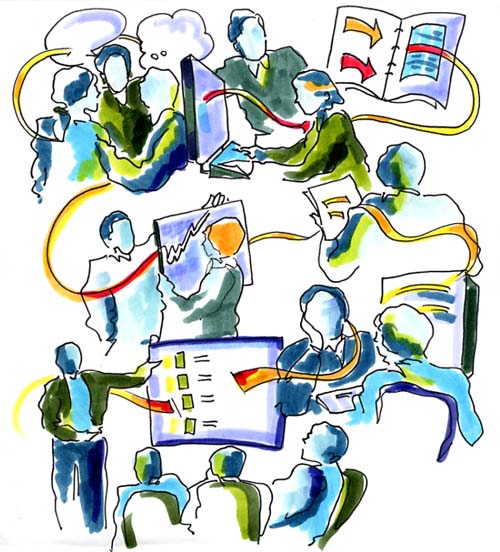 Tāpat būtiski arī klimata politikas interesēs izmantot iespēju likumdošanā noteikt īpašus nosacījumus, piemēram, noteiktus standartus, tiesības vai aizliegumus, specifiskus 
nodokļu un nodevu nosacījumus
Pozitīvu ietekmi rada arī zaļais publiskais iepirkums, vides pārvaldības sistēmu ieviešana u.tml.
Neatņemama klimata politikas sastāvdaļa ir arī finansiālā atbalsta nodrošināta noteiktu pasākumu ieviešanas veicināšanai, t.sk., dotācijas (granti), subsīdijas un aizdevumi
Tomēr vispopulārākie instrumenti klimata politikas mērķa sasniegšanai ir tie, kuri nodrošina SEG emisiju izmaksu ņemšanu vērā jeb oglekļa cenas iekļaušanu produktu un pakalpojumu cenās, 
proti, atļauju tirdzniecības sistēmas, kā arī nodokļi atkarībā no radītā SEG emisiju daudzuma
[Speaker Notes: https://www.google.lv/search?q=information+flow&espv=2&biw=1920&bih=979&source=lnms&tbm=isch&sa=X&ved=0ahUKEwjKjKed-KnMAhXmC5oKHb2GBVwQ_AUIBigB#tbs=isz:m%2Citp:clipart&tbm=isch&q=information+flow&imgrc=D3vmWkLqqO8CJM%3A]
Atļauju tirdzniecības mērķis ir sasniegt atbilstību stingriem vides standartiem, tajā pašā laikā nodrošinot atbilstības sasniegšanas izmaksu samazināšanos un 
veicinot daudz stingrāku standartu pieņemšanu
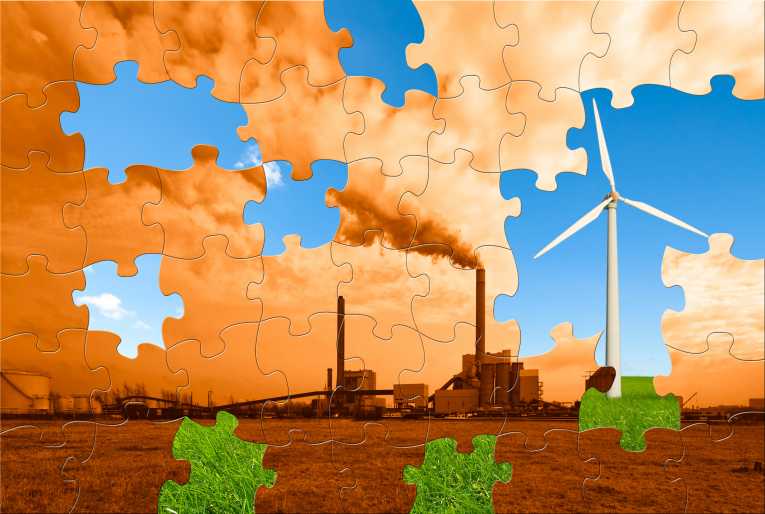 Atļauju tirdzniecības instrumenta būtiskākie elementi ir tirgojamas atļaujas, atļauju tirgus dalībnieki 
un atļauju reģistri
Savukārt no šo trīs elementu mijiedarbības veidojas atļauju tirdzniecības instrumenta pamats – tirgus
Grupējot atļauju tirdzniecības sistēmu dalībniekus pēc to iesaistes pakāpes, iespējams izdalīt tiešos un netiešos dalībniekus; grupēšanu iespējams detalizēt pēc iesaistes mērķa un mērķa tiesiskā pamatojuma
[Speaker Notes: https://www.google.lv/search?q=information+flow&espv=2&biw=1920&bih=979&source=lnms&tbm=isch&sa=X&ved=0ahUKEwjKjKed-KnMAhXmC5oKHb2GBVwQ_AUIBigB#q=emission+trading&tbs=isz:m&tbm=isch&tbas=0&imgdii=27SnAblxqdBtFM%3A%3B27SnAblxqdBtFM%3A%3B30K6gCNw_7y4DM%3A&imgrc=27SnAblxqdBtFM%3A]
Atļauju tirgus darbības mehānisms «ierobežojumu un tirgus» sistēmas gadījumā
Trīs galvenie atļauju tirdzniecības sistēmu veidi:
Kredītu tirdzniecība
Viduvējotā tirdzniecība
«Ierobežojumu un tirgus» jeb «cepures un tirgus» (kvotu) sistēma – visplašāk pazīstamā un visvairāk izmantotā atļauju tirdzniecības sistēma
Būtiskākā atšķirība no tādiem tradicionāliem daudzuma racionalizēšanas instrumentiem kā, piemēram, nodokļi, ir tā, ka «ierobežojumu un tirgus» sistēma paredz ne tikai imperatīvus ierobežojumus, bet arī instrumentu, lai tajos iekļautos, un rada iespējas gūt papildu labumu
Atļauju tirgus darbības nosacījumu izraudzīšana un apstiprināšana
Atļauju sākotnējā sadalīšana starp atļauju tirgus tiešajiem dalībniekiem
Atļauju tirgus darbība
Atļauju tirgus darbības periodiska pārskatīšana
Būtiskākie nosacījumi atļauju tirdzniecības sistēmas efektivitātes nodrošināšanai:
Atļauju tirdzniecības sistēmas darbības galvenie posmi:
Optimāls atļauju kopējais daudzums
Tirgum piemērots un iespējami taisnīgs atļauju sākotnējās sadales mehānisms
Iespējami zemas atļauju pārskaitījumu izmaksas
Optimāls atļauju derīguma termiņš
Ieņēmumu no atļauju pārdošanas palikšana tirgus dalībniekiem
Atļauju tirgus dalībnieku kompetence un „pareiza” motivācija
Atļauju tirgus vispusīga un progresīva uzraudzība, kontrole
Atļauju sākotnējā sadalīšana starp atļauju tirgus tiešajiem dalībniekiem var tikt īstenota divējādi:
Atļauju piešķiršana bez maksas
Atļauju pārdošana vairāksolīšanā (izsolīšana)
SEG emisiju atļauju tirdzniecības sistēmu attīstība aizsākās 20.gs. beigās, redzot veiksmīgo pieredzi atļauju tirdzniecības sistēmu izmantošanā citās jomās – sevišķi gaisu piesārņojošo vielu emisiju ierobežošanā
Pirmā SEG emisiju atļauju tirdzniecības sistēma savu darbību uzsāka 2000.g. – tā bija Dānijas CO2 emisiju tirdzniecības sistēma, kas savu darbību pārtrauca 2004.g.
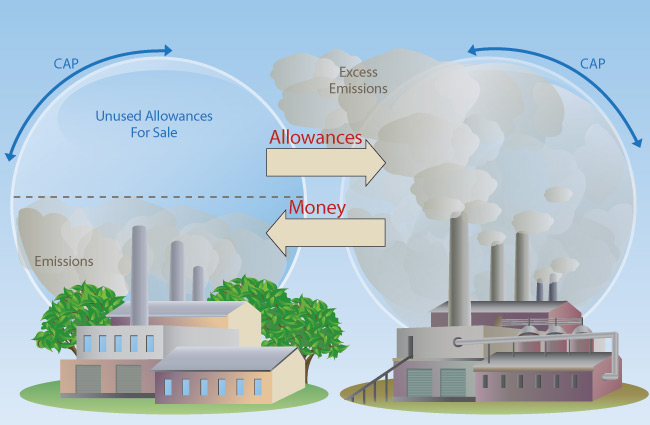 Šobrīd aktīvākās 
un lielākās ir:
Eiropas Savienības Emisijas                  kvotu tirdzniecības sistēma (ES ETS)
Reģionālā Siltumnīcefekta Gāzu Iniciatīva (Regional Greenhouse Gas Initiative, RGGI)
Starptautiskā emisiju tirdzniecība jeb SET (International Emissions Trading, IET)
SEG emisiju atļauju tirdzniecības sistēmu galvenā kopīgā iezīme – tajās visās 1 atļauja apzīmē 1 tonnu SEG emisijas, kas izteiktas oglekļa dioksīda ekvivalentos (CO2e)
[Speaker Notes: https://www.google.lv/search?q=information+flow&espv=2&biw=1920&bih=979&source=lnms&tbm=isch&sa=X&ved=0ahUKEwjKjKed-KnMAhXmC5oKHb2GBVwQ_AUIBigB#tbs=isz:m&tbm=isch&q=emission+trade&imgrc=USfF0bnncvte6M%3A]
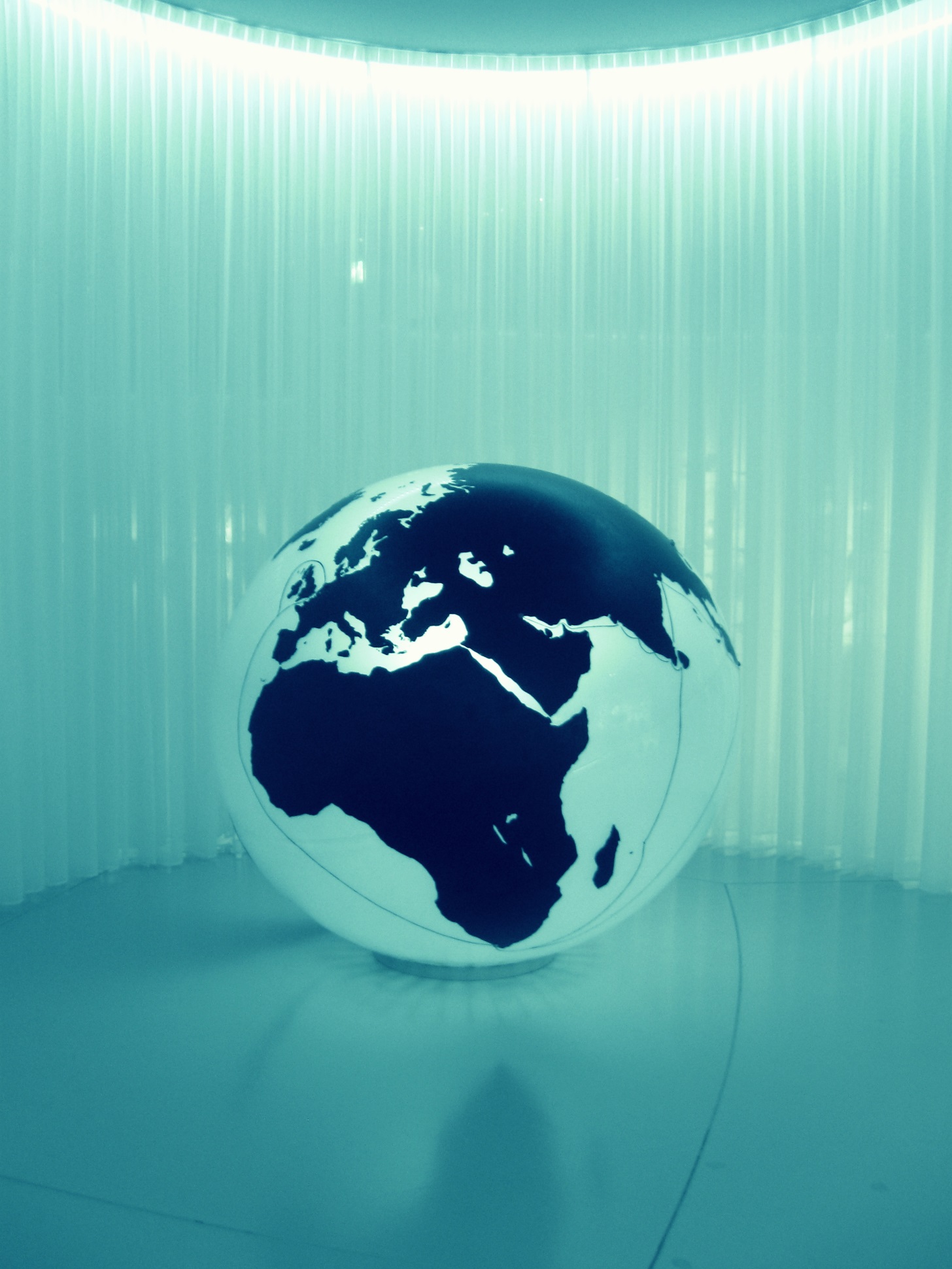 STARPTAUTISKĀ KLIMATA POLITIKA
Klimata pārmaiņu jautājums ievērību ieguva līdz ar Pasaules Meteoroloģijas organizācijas (PMO) un Apvienoto Nāciju organizācijas Vides 
programmas (ANO VP) darbības sākumu
1972.g. pirmajā ANO VP klimata pārmaiņas tiek knapi pieminētas, taču jau 1979.g.  PMO organizēja pirmo pasaules klimata konferenci, un tajā secina, ka pieaugošās oglekļa dioksīda koncentrācijas atmosfērā, iespējams, veicina globālo sasilšanu
1988.g. PMO ar ANO VP atbalstu izveido Klimata pārmaiņu starpvaldību komisiju jeb KPSK (Intergovernmental 
Panel on Climate Change, IPCC)
1990.g. pirmajā KPSP ziņojumā secina, ka 20.gs. laikā globālā vidējā atmosfēras temperatūra ir pieaugusi par 0,3-0,6 ºC un ka cilvēku rīcība ir pastiprinājusi dabisko siltumnīcefektu
1992.g. Riodežaneiro ANO konferencē «Vide un attīstība» vienojas par ANO Vispārējo konvenciju par klimata pārmaiņām (United Nations 
Framework Convention on Climate Change, UNFCCC)
Riodežaneiro pieņemtā konvencija ir pirmais starptautiskais līgums cīņai pret klimata pārmaiņām
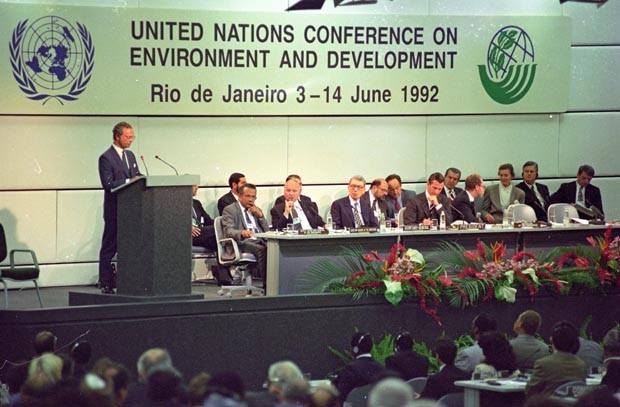 Konvencija stājās spēkā 1994.g. 21.martā; Konvenciju līdz šim ratificējušas 196 Puses, t.sk., Eiropas Savienība, 
ASV, Kanāda
Konvencijas mērķis ir SEG koncentrācijas stabilizācija atmosfērā tādā līmenī, kas novērš bīstamu antropogēnu iejaukšanos klimata sistēmā
Konvencija nosaka, ka attīstītajām valstīm (I pielikums) ir jāvada SEG samazināšanas process, t.sk., ne vien jāsamazina emisijas, bet arī jānodrošina finansējums un tehnoloģiju pārnese uz attīstības valstīm
[Speaker Notes: https://www.google.lv/search?q=information+flow&espv=2&biw=1920&bih=979&source=lnms&tbm=isch&sa=X&ved=0ahUKEwjKjKed-KnMAhXmC5oKHb2GBVwQ_AUIBigB#tbs=isz:m&tbm=isch&q=rio+1992&imgrc=2oBcrfT-WV8qjM%3A]
Konvencija nosaka pamatprasības SEG uzskaitei; Konvencijā noteikti starptautiskās klimata 
politikas principi:
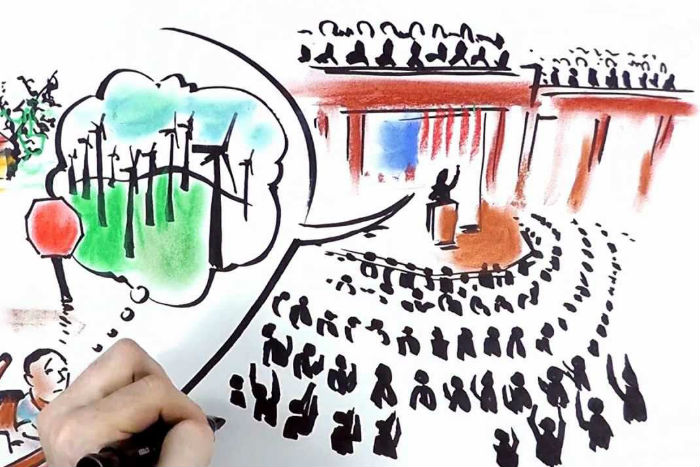 Taisnīguma un vienotas, bet dažādotas atbildības princips – atspoguļo SEG emisiju un resursu atšķirīgo sadalījumu starp valstīm pagātnē un tagadnē
Piesardzīguma princips – līdzīgi kā tas noteikts vides aizsardzības starptautiskajos un nacionālajos tiesību aktos, arī klimata politikā, ja pastāv nopietna un neatgriezeniska kaitējuma draudi, pierādījumu trūkums nav attaisnojums draudu novēršanai
Izmaksu efektivitātes princips – Konvencijas mērķu sasniegšana nedrīkst radīt nevajadzīgu slogu ekonomikai; viens no izmaksu samazināšanas veidiem ir pasākumu kopīga ieviešana
1997.g. Konvencija tika papildināta ar Kioto protokolu, kas stājās spēkā 2005.g. un noteica starptautiski saistošu pienākumu 39 valstīm (t.s. B pielikuma valstis) 
2008.-2012.g. samazināt SEG emisijas noteiktā apmērā
[Speaker Notes: https://www.google.lv/search?q=information+flow&espv=2&biw=1920&bih=979&source=lnms&tbm=isch&sa=X&ved=0ahUKEwjKjKed-KnMAhXmC5oKHb2GBVwQ_AUIBigB#tbs=isz:m&tbm=isch&q=climate+politics&imgrc=-20peN-v0CPcmM%3A]
Kioto protokolu ir ratificējušas 192 Puses, taču ASV un Kanāda, kurām Kioto protokolā ir noteiktas saistības, tomēr nav tā Puses, jo ASV neratificēja, bet 
Kanāda izstājās no Kioto protokola
Pārskats par Kioto protokola (KP) dalībniekiem
Ņemot vērā to, ka Kopenhāgenā 2012.g. valstīm neizdevās vienoties par Kioto protokola aizstājēju, 2012.g. Dohā valstis vienojās par Kioto protokola grozījumu (t.s. Dohas grozījums) un pagarināja Kioto protokola darbību ar 2.periodu (2013.-2020.g.)
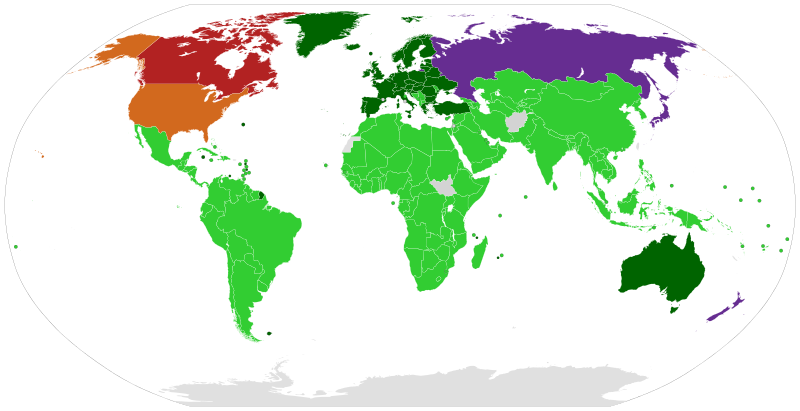 Dohas grozījumu līdz 2015.g. 18.novembrim bija ratificējušas tikai 50 Puses, bet, kamēr to nebūs ratificējušas vismaz 144 Puses, tas nebūs stājies spēkā
Ņemot vērā to, ka Kioto protokols nav spējīgs nodrošināt Konvencijas mērķa sasniegšanu (nepietiekams dalībnieku skaits un nepietiekams saistību apmērs), 2015.g. valstis Konvencijas ietvaros vienojās par Kioto protokola aizstājēju periodā pēc 2020.g. – Parīzes vienošanos
KP Puses; I un II  pielikuma valstis ar saistošiem mērķiem
KP Puses; Attīstītās valstis bez saistošiem mērķiem 
Valstis kas nav KP puses
Valstis, kas ir parakstījušas KP, bet neplāno to ratificēt (mērķi nav saistoši) 
Valstis, kas izstājušās no KP (mērķi nav saistoši)
Valstis, kurām KP 2.periodā nav saistošu mērķu, lai gan 1.periodā bija
EIROPAS SAVIENĪBAS KLIMATA POLITIKA
ES ir pasaules līderis klimata politikas veidošanā un ieviešanā
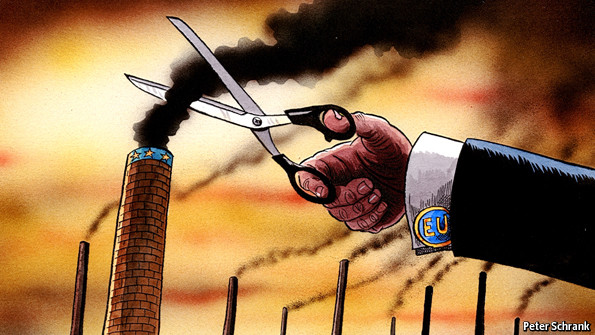 ES emisiju pieaugums ir atsaistīts no ES IKP pieauguma – 1990.-2014.g. IKP palielinājās par 46%, savukārt SEG emisijas samazinājās par 23%
Eiropas Savienības klimata politika 2012.g. ES radīja vien 9% no pasaules kopējām SEG emisijām, turklāt ES 
emisiju īpatsvars pasaulē turpina samazināties
Ņemot vērā to, ka ES ir ratificējusi Kioto protokolu kā reģionāla organizācija, ES ir noteikti SEG emisiju samazināšanas mērķi – 1.periodā 8% samazinājums un 2.periodā 20% samazinājums salīdzinot ar 1990.gadu
ES ir izpildījusi 1.perioda mērķi un visticamāk izpildīs arī 2.perioda mērķi – jaunākās prognozes liecina, ka 2020.g. ES būs sasniegusi 24% samazinājumu
[Speaker Notes: https://www.google.lv/search?q=information+flow&espv=2&biw=1920&bih=979&source=lnms&tbm=isch&sa=X&ved=0ahUKEwjKjKed-KnMAhXmC5oKHb2GBVwQ_AUIBigB#tbs=isz:m&tbm=isch&q=european+union+in+climate+politics&imgrc=pdB5necXD4c13M%3A]
ES klimata politika šobrīd ir balstīta uz 2008.g. apstiprināto Eiropas Klimata un enerģētikas pakotni 2020.gadam (KEPS2020) un 2014.gadā apstiprināto Eiropas Klimata un enerģētikas politikas satvaru 2030.gadam (KEPS2030)
Ceļvedi papildina 2011.g. pieņemtā Baltā grāmata «Ceļvedis uz Eiropas vienoto transporta telpu – virzība uz konkurētspējīgu un resursefektīvu transporta sistēmu»
Savukārt ES ilgtermiņa vīzija (nesaistoša) ir noteikta 2011.g. pieņemtajā «Ceļvedī virzībai uz konkurētspējīgu ekonomiku ar zemu oglekļa dioksīda 
emisiju līmeni 2050.gadā» (turpmāk – Ceļvedis)
– 20%
līdz 2020
– 40%
līdz 2030
– 60%
līdz 2040
– 80-95%
līdz 2050
Eiropas Savienības virzība uz oglekļa mazietilpīgu attīstību – 
ikgadējie mērķi un to sadalījums, ņemot vērā ilgtermiņa vīziju
Ceļvedī noteiktie indikatīvie starpmērķi, proti, 20% samazinājums līdz 2020.g. un 40% samazinājums līdz 2030.g. ir jau pārņemti ES likumdošanā un kļuvuši juridiski saistoši, bet 60% samazinājuma 
līdz 2040.g. mērķis pagaidām vēl ir tikai indikatīvs
Ceļvedis uzsver, ka emisiju samazināšana ir iespējama, un ilgtermiņā tā ir izmaksu efektīva, turklāt samazinājumi iespējami visās nozarēs (salīdzinājumā ar 1990.g.)
Saskaņā ar Eiropas Komisijas (EK) novērtējumu, vislielākais emisiju samazināšanas potenciāls ES ir enerģētikā, energointensīvajā rūpniecībā, mājokļu sektorā
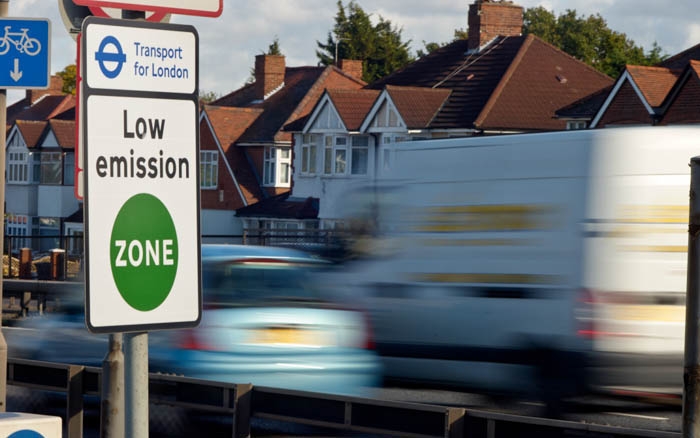 Galvenie oglekļa mazietilpīgas attīstības (OMA) elementi:
Iespējami plaša elektroenerģijas izmantošana
Iespējami plaša atjaunojamo energoresursu izmantošana
Energoresursu izmantošanas efektivitātes paaugstināšana
Elektroenerģijas izmantošanas efektivitātes paaugstināšana
Siltumenerģijas izmantošanas efektivitātes paaugstināšana
Zemes ilgtspējīga izmantošana
[Speaker Notes: https://www.google.lv/search?q=information+flow&espv=2&biw=1920&bih=979&source=lnms&tbm=isch&sa=X&ved=0ahUKEwjKjKed-KnMAhXmC5oKHb2GBVwQ_AUIBigB#tbs=isz:m&tbm=isch&q=low+emission+zone&imgrc=KeeD5PjsLgp95M%3A]
EK ir aprēķinājusi, ka pārejai uz OMA 2010.-2050.g. ES jāinvestē papildus 
270 mld. EUR (vidēji 1,5% no ES IKP), taču SEG emisiju samazināšanas 
mērķa sasniegšana nodrošinās daudz vairāk nekā tikai pozitīvu ietekmi uz klimatu
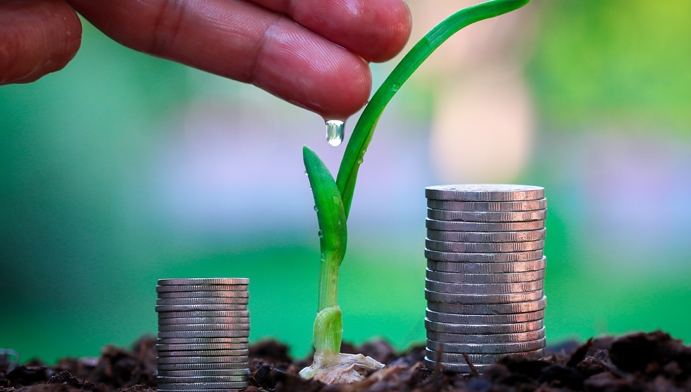 OMA stimulēs ES ekonomiku, ņemot vērā nepieciešamību pēc tīrākām tehnoloģijām un oglekļa mazietilpīgiem enerģijas ieguves un izmantošanas veidiem, kas radīs jaunas darba vietas un veicinās izaugsmi
OMA palīdzēs samazināt ES resursu patēriņu, t.sk., izejvielu, zemes, ūdens un enerģijas, kā arī samazinās ES atkarību no naftas un dabasgāzes importa
Papildus, OMA radīs arī priekšnoteikumus veselības uzlabošanai, jo līdz ar SEG emisiju samazināšanu ir iespējams samazināt arī gaisa piesārņojumu
[Speaker Notes: https://www.google.lv/search?q=information+flow&espv=2&biw=1920&bih=979&source=lnms&tbm=isch&sa=X&ved=0ahUKEwjKjKed-KnMAhXmC5oKHb2GBVwQ_AUIBigB#tbs=isz:m&tbm=isch&q=investment+in+emission+reduction&imgrc=SUGAnaI-fbQXVM%3A]
Par galveno instrumentu SEG emisiju samazināšanai ES izvēlējās ES ETS, kas bija sākusi savu darbību jau 2005.g. 1.janvārī
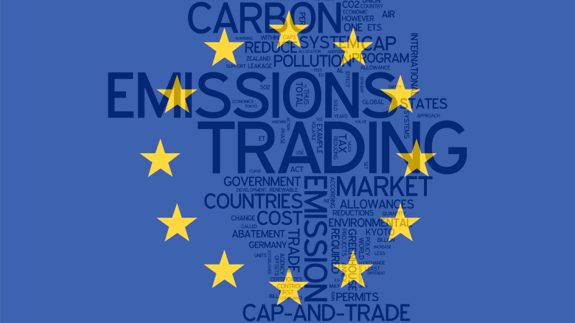 Tādējādi SEG emisiju mērķim tika noteikti divi apakšmērķi – 21% samazinājums salīdzinot ar 2005.g. ES ETS aptvertajām SEG emisijām (ETS mērķis) un 10% samazinājums salīdzinot ar 2005.g. ES ETS 
neaptvertajām SEG emisijām (ne-ETS mērķis)
ETS mērķa sasniegšana tādējādi atkarīga no ES ETS darbības mehānisma un atbildība par tā sasniegšanu tika uzlikta ES ETS dalībniekiem
Savukārt ne-ETS mērķis tika pārdalīts starp visām ES dalībvalstīm, un katra dalībvalsts ir atbildīga par sev iedalītās mērķa daļas izpildi
Gadījumā, ja faktiskās emisijas pārsniedz ikgadējā mērķa lielumu, trūkstošās emisijas vienības var aizņemties no nākamā gada 
(limits 5%) vai iegādāties
Lai pierādītu mērķa izpildi, dalībvalstīm ikgadēji ir jānodod mērķim ekvivalents emisijas vienību skaits
Savukārt, ja faktiskās emisijas nepārsniedz mērķa lielumu, pāri paliekošās emisijas vienības var uzkrāt nākamajiem gadiem vai pārdot
[Speaker Notes: https://www.google.lv/search?q=information+flow&espv=2&biw=1920&bih=979&source=lnms&tbm=isch&sa=X&ved=0ahUKEwjKjKed-KnMAhXmC5oKHb2GBVwQ_AUIBigB#tbs=isz:m&tbm=isch&q=EU+ETS&imgrc=kneLb-8Y6BofGM%3A]
Eiropas Savienībā Emisijas kvotu tirdzniecības sistēma (ETS) ir galvenais ES klimata politikas instruments
ES ETS mērķis ir īstermiņā un ilgtermiņā veicināt SEG emisiju samazināšanu rentablā un ekonomiski efektīvā veidā, tādējādi sekmējot Kioto protokolā noteikto SEG emisiju samazināšanas mērķu izpildi
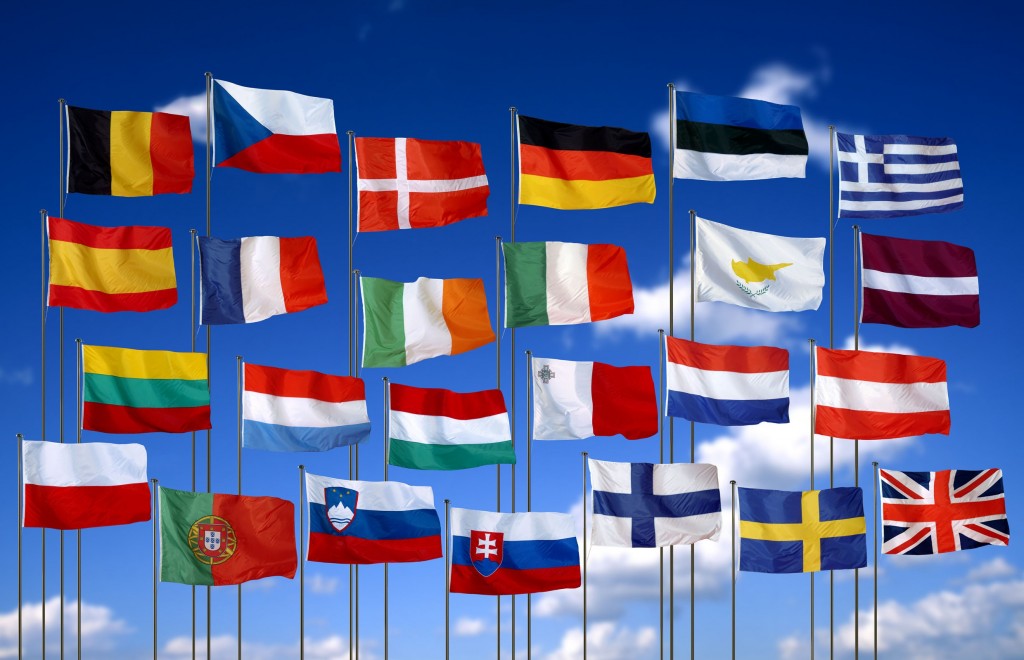 ES ETS ir starptautiski reģionāla «ierobežojumu un tirgus» veida SEG emisiju atļauju tirdzniecības sistēma, kas izveidota, ievērojot subsidiaritātes un 
proporcionalitātes principus
ES ETS šobrīd aptver 31 valsti, t.sk., 28 ES dalībvalstis un kopš 2012.g. arī Islandi, Norvēģiju un Lihtenšteinu
ES ETS aptver aptuveni 45% no visām ES dalībvalstu SEG emisijām
[Speaker Notes: https://www.google.lv/search?q=information+flow&espv=2&biw=1920&bih=979&source=lnms&tbm=isch&sa=X&ved=0ahUKEwjKjKed-KnMAhXmC5oKHb2GBVwQ_AUIBigB#tbs=isz:m&tbm=isch&q=EU+ETS&imgrc=gu5ia5HwoprS7M%3A]
ES ETS mērķu sistēma
Ieviešot ES ETS, Kioto protokolā noteikto mērķu izpilde ES izmaksās 2,9 līdz 3,7 mld. EUR/gadā (mazāk nekā 0,1% no ES IKP)
Turpretim bez ES ETS šīs ikgadējās izmaksas varētu sasniegt 
6,8 mld. EUR
Nepieciešamību samazināt SEG emisijas primāri nosaka nepieciešamība samazināt un novērst klimata pārmaiņas, kā arī nepieciešamība pielāgoties nenovēršamajām klimata pārmaiņām
Taču paralēli tam ES ETS tiecas veicināt efektivitātes uzlabošanu (šī jēdziena visplašākajā nozīmē)
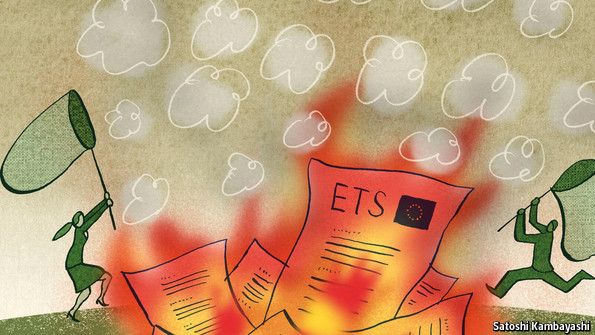 Nosakot ambiciozus SEG emisiju samazināšanas mērķus, ES ETS motivē dažādu inovāciju attīstīšanu un ieviešanu, kas veicina efektivitātes uzlabošanas iespēju un klimata pārmaiņu samazināšanas un novēršanas iespēju paplašināšanos
Turklāt ES ETS ne vien mērķorientē investīciju ieguldīšanu, 
bet arī veicina investīciju piesaisti
Rezultātā ES ETS patiešām veicina SEG emisiju samazināšanu un klimata pārmaiņu novēršanu, un arī, rosinot komersantus modernizēt un uzlabot darbības efektivitāti, rada jaunas darba vietas un nodrošina ES tautsaimniecības konkurētspējas uzlabošanu un pāreju uz oglekļa mazietilpīgu ekonomiku
[Speaker Notes: https://www.google.lv/search?q=information+flow&espv=2&biw=1920&bih=979&source=lnms&tbm=isch&sa=X&ved=0ahUKEwjKjKed-KnMAhXmC5oKHb2GBVwQ_AUIBigB#tbs=isz:m&tbm=isch&q=EU+EMISSION+TRADE&imgrc=27SnAblxqdBtFM%3A]
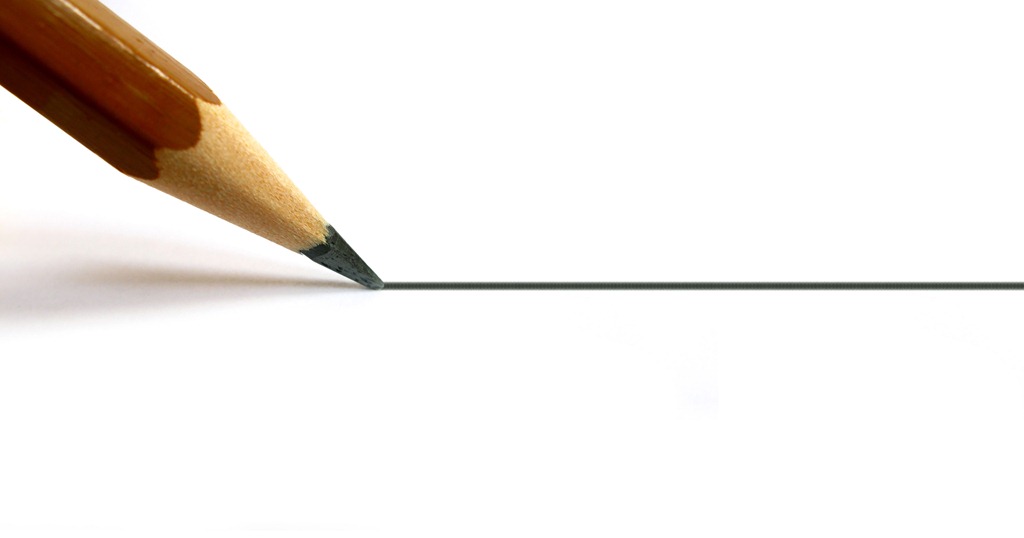 Paldies 
par uzmanību!
زانه گایله \۲۰۱۶\